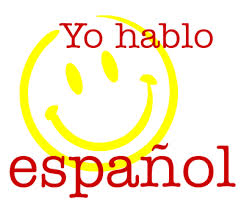 BIENVENIDOS TO SPANISH 104
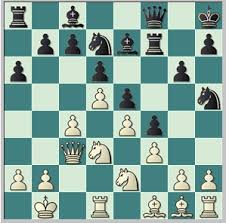 Importante:

Who Can Take This Course?
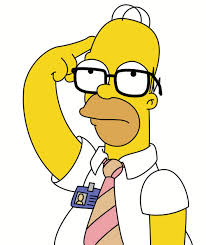 Students who have successfully completed Spanish 103 at UIC.
Students who took the UIC placement exam and were placed into this class.
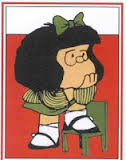 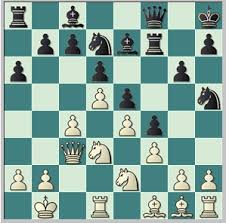 Importante:

The following materials are required for this course
textbook and codes 
(If you do not have your book for in-class participation or access to the online homework you will lose participation and homework points).
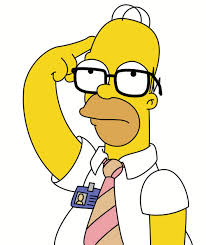 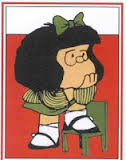 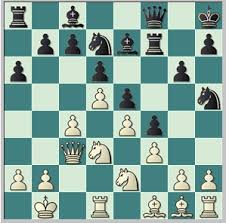 Course evaluation
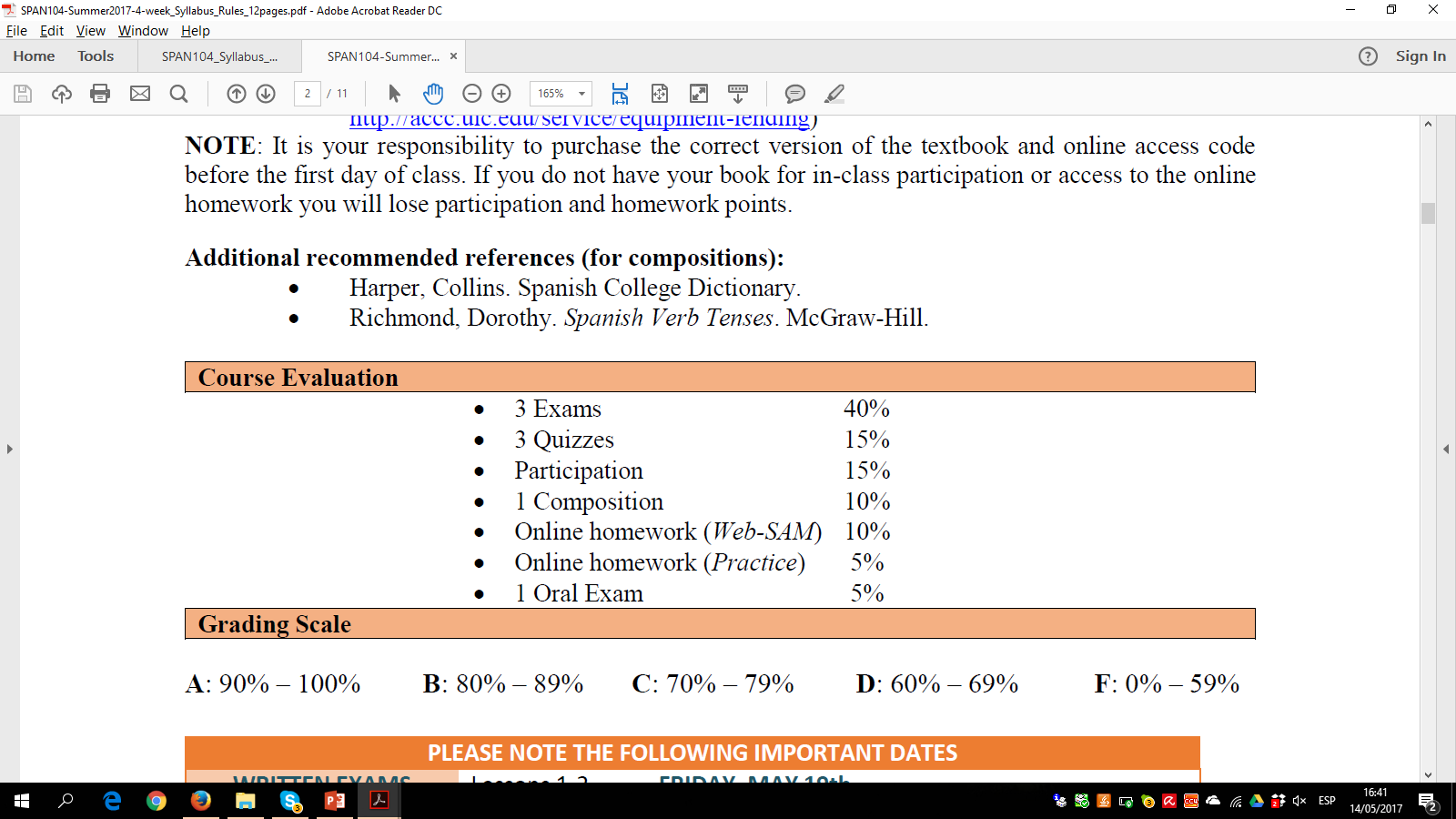 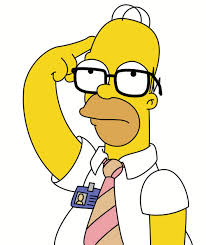 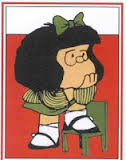 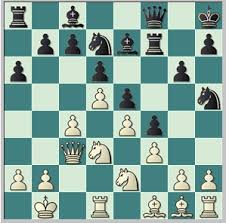 Importante:
Participation Policy
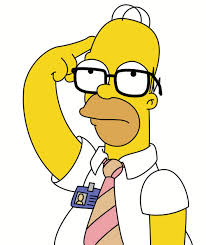 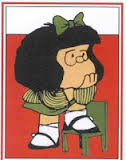 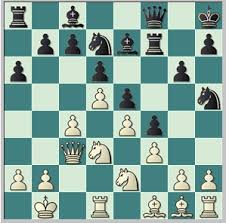 Importante:

You may miss class 1 time for any reason without losing participation points.
Use this allowed absences wisely as there are NO excused absences.

You should read Syllabus and ask if you have questions
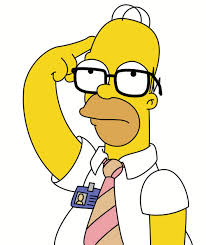 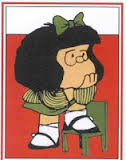 No “make-ups”.
PRIMERA PARTEWarming up
¿Cómo está tu “español”?
Vamos a ver
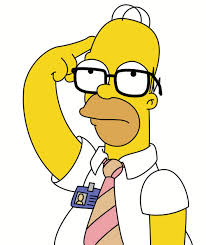 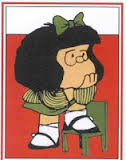 Escriban el nombre (name), carrera (major), una película o programa de televisión (movie o tv show) o libro favorito (favorite book) que les guste y por qué les gustó:

Mi nombre es Óscar Campo________________
Me gusta The Handsmaid’s Tale, el fútbol (soccer)  y el libro The Brief Wondrous Life of Oscar Wao de Ben Lerner, porque son entretenidos y hablan de temas que me interesan.
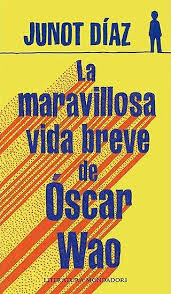 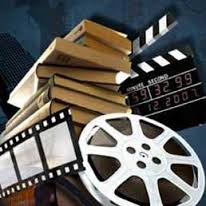 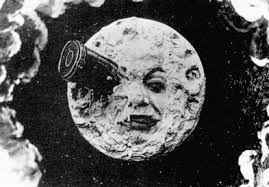 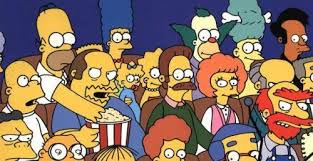